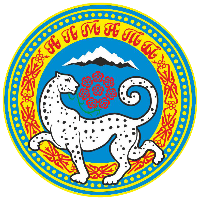 Управление энергоэффективности и инфраструктурного развития города Алматы
Информация о бюджете управления
Отчет о проделанной работе за 2020 год и первый квартал 2021 года
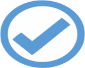 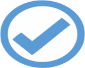 1
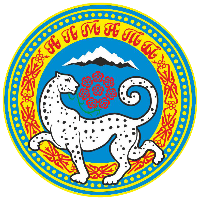 Бюджет на 2020 год
Бюджет – 61 022 417 тыс.тенге
Республиканский  –          18 084 187 тыс.тенге
Водоснабжение и водоотведение – 8 077 415 тыс.тенге;
Развитие инженерных сетей – 996 938 тыс. тенге;
Развитие тепло-электроэнерге-тической системы – 7 332 517 тыс.тенге;
Индустриальная зона – 672 047 тыс. тенге;
5.	Возмещение коммунальных платежей населения – 1 005 270 тыс. тенге
Местный – 42 938 230 тыс.тенге
Водоснабжение и водоотведения – 6 587 670 тыс.тенге;
Развитие инженерных сетей –   326 802 тыс. тенге;
Развитие тепло-электроэнерге-тической системы – 2 981 699 тыс.тенге;
Дорожная карта бизнеса-2020 – 682 888 тыс.тенге;
Организация эксплуатации тепловых сетей ТОО «Алматинские тепловые сети» - 710 490 тыс.тенге;
Индустриальная зона – 1 435 268 тыс. тенге;
ГЧП – 8 458 497 тыс.тенге;
ФЭО – 16 437 382 тыс.тенге;
ТЭО – 67 236 тыс.тенге;
Проведение мероприятий за счет резерва МИО на неотложные затраты – 4 909 160 тыс.тенге
2
РАЗВИТИЕ СЕТЕЙ ВОДОСНАБЖЕНИЯ И ВОДООТВЕДЕНИЯ
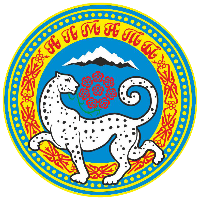 Строительство новых сетей на присоединенных территориях
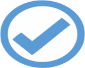 В 2020 году построено 161 км водопровода и 151 км канализации, что позволило подключить 23 тыс. домов (около 85 тыс. человек).  Индикатор достигнут.

 В 2021 году запланировано построить 170 км водоснабжения и 140 км водоотведения для 17 микрорайонов, что позволит дополнительно подключить порядка 20 тыс. домов (около 80 тыс. человек)
Проектирование новых сетей для присоединенных территорий
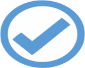 Ведется проектирование новых сетей для 12 микрорайонов, протяженностью – 145,2 км сетей водоснабжения, 145,4 км сетей водоотведения. Выход госэкспертизы запланирован до 2022 года.
Проект «Развитие инженерных сетей присоединенных поселков к г. Алматы. Строительство водозаборного сооружения и станции водоподготовки на р. Аксай для обеспечения Наурызбайского района» позволит обеспечить бесперебойным водоснабжением 9 микрорайонов (порядка 80 тыс. человек).
Срок реализации запланирован на 2022-2023 гг. (в случае своевременного выделения финансовых средств)
ОСВЕЩЕНИЕ ГОРОДА АЛМАТЫ
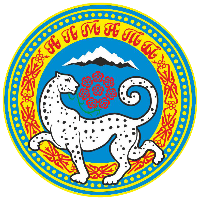 Установка ЛНО на 2021 год в рамках программы «Город без окраин»
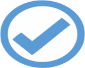 В 2020 году было установлено освещение на 1 423 улицах. 

На 2021 год запланировано установить освещение на 601 улице (выполнено по 420 улицам или 69%).
Проектно-сметная документация по строительству ЛНО по заказу Управления
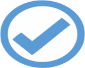 Частично неосвещённые улицы
ПСД предусматривает установку дополнительных светоточек по 1066 частично неосвещённым улицам (участкам) города. 
Общая стоимость – 5,2 млрд. тенге;
Неосвещённые дворы
ПСД предусматривает установку линий наружного освещения по 487 неосвещённым дворовым территориям города.
Общая стоимость – 2,1 млрд. тенге;
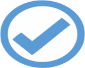 Срок реализации – 2021-2022 гг.
ОСВЕЩЕНИЕ ГОРОДА АЛМАТЫ
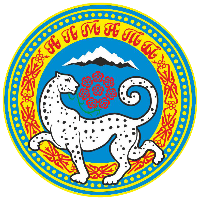 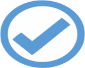 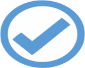 Протяженность линий – 4815,693 км
165 596 ед. светоточек, из них:

LED светодиодные – 102 669 (62%)
ЖКУ (ДРЛ, ДНАТ) – 62 927 (38%)
Количество пунктов питания – 1 521 ед.
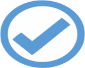 Модернизация ЛНО на 2021 год
На конец 2021 года будет модернизировано 12% светильников от общего количества имеющихся ЛНО города Алматы.

На конец 2023 года данный показатель достигнет 27%.
Протяженность модернизированных/построенных тепло- и электроснабжения
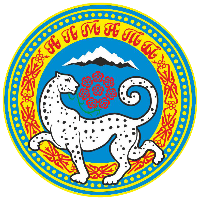 Теплоснабжение
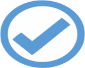 В 2020 году реконструировано  и отремонтировано 16,1 км сетей, при плане 14,3 км, что позволило снизить износ на 0,2%. Индикатор достигнут.

 В 2021 году запланировано произвести реконструкцию и ремонтные работы 20 км сетей теплоснабжения.
Электроснабжение
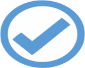 В 2020 году модернизировано за счет собственных средств АО «Алматы Жарық Компаниясы» 293,4 км сетей электроснабжения (при плане 150 км). Индикатор достигнут.
В 2021 году планируется реконструировать 270 км электрических сетей, также завершить двух подстанции «Алмагуль» и «Каскад» для бесперебойного электроснабжения и полного удовлетворения потребности потребителей «Планом перспективного развития электрических сетей города Алматы.